Витамины растут на ветках, витамины сидят на грядках…
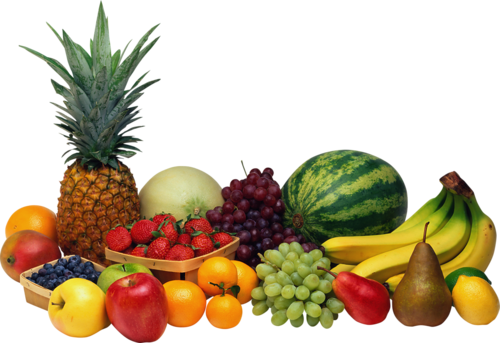 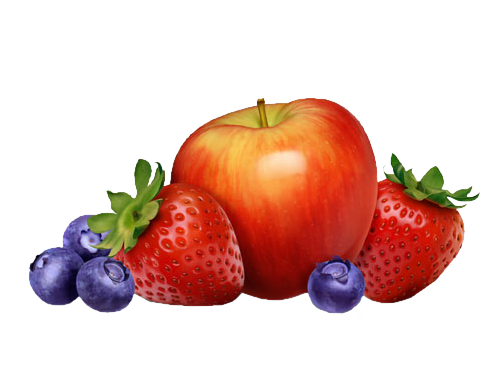 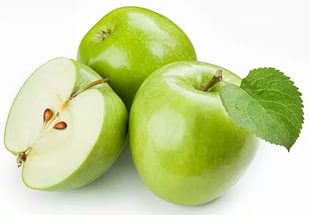 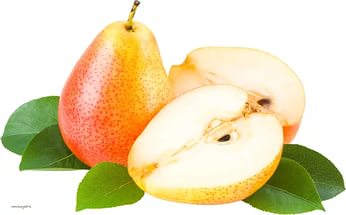 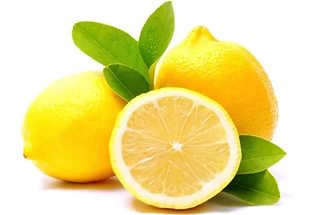 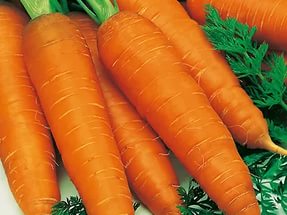 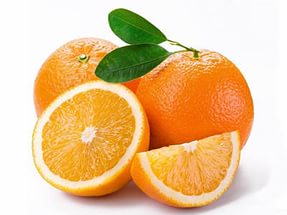 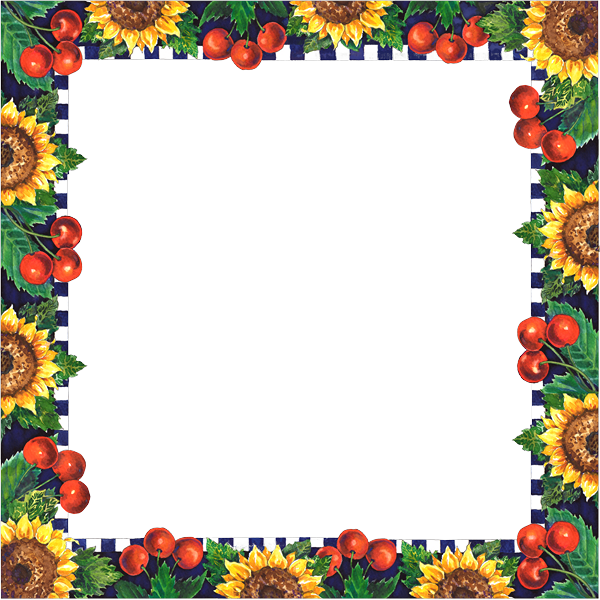 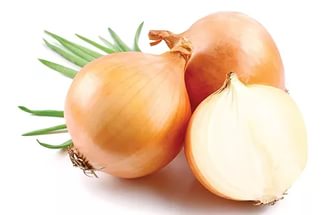 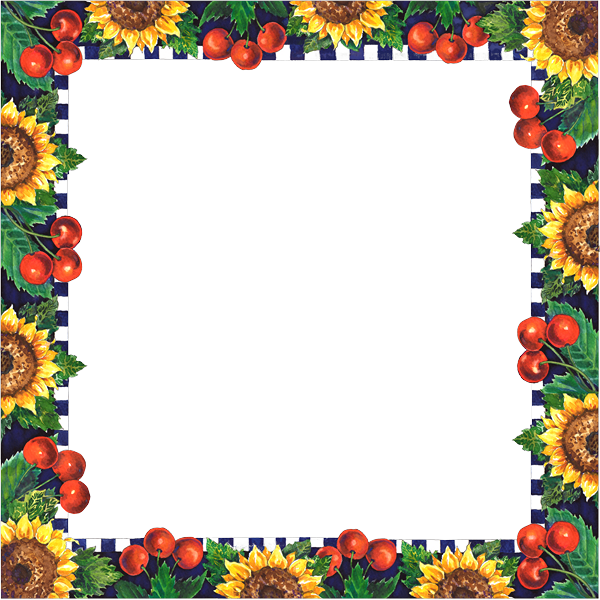 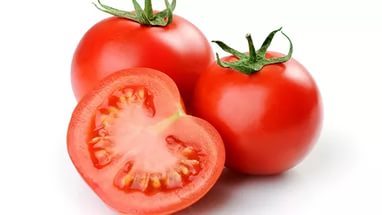 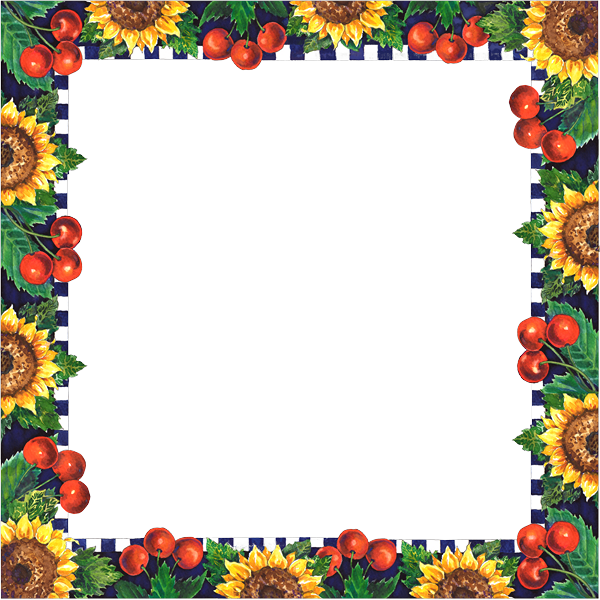 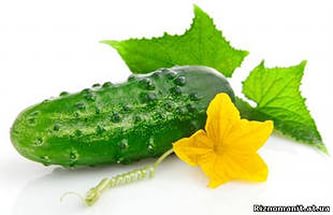